BEFORE WE START
Talk to your neighbors:
Coffee or tea? Or something else?
Brett Wortzman
Miya Natsuhara
Instructors:
Abstract Classes
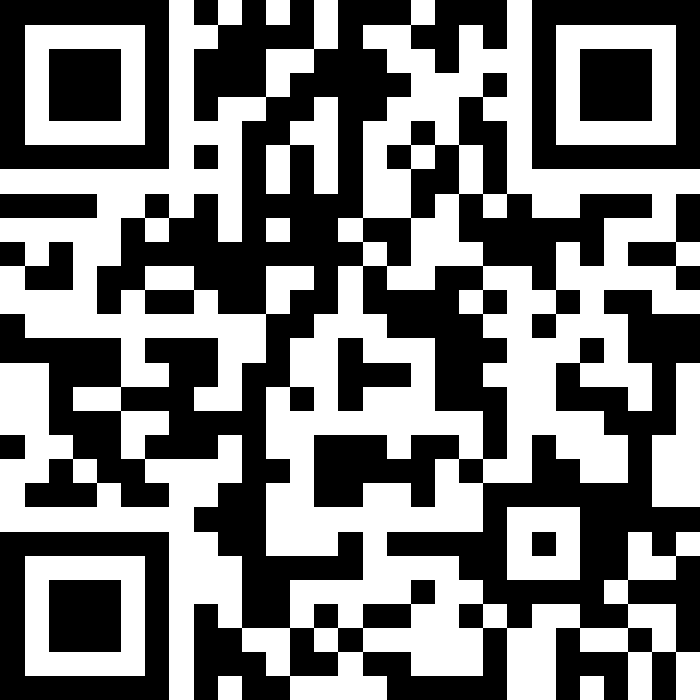 Music: CSE 123 25wi Lecture Tunes
Announcements
Review sessions held on Monday Jan 13
Recordings are linked from the course calendar
Creative Project 0 due tonight, Wed Jan 15 at 11:59pm!
See generic Creative Project rubric posted on website 
Programming Assignment 0 will be released tomorrow, Thurs Jan 16
Focused on inheritance and abstract classes
NOTE: Monday, Jan 20 is a university holiday (MLK Jr. day) so campus will be closed 
Instructor office hours will be cancelled
IPL will be closed 
Message board will still be available, but response time may vary
Lecture Outline
Polymorphism Review
Declared vs. Actual Type
Compiler vs. Runtime Errors
Abstract Classes Review
Pre/Post conditions and commenting
Review: Is-a Relationships
Animal
Birds
Amphibian
Reptile
Mammal
Fish
Cat
Dog
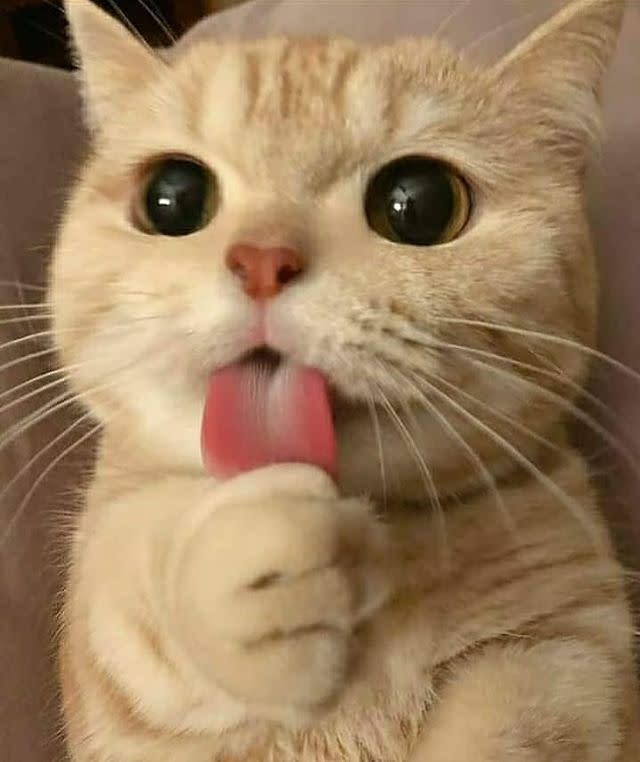 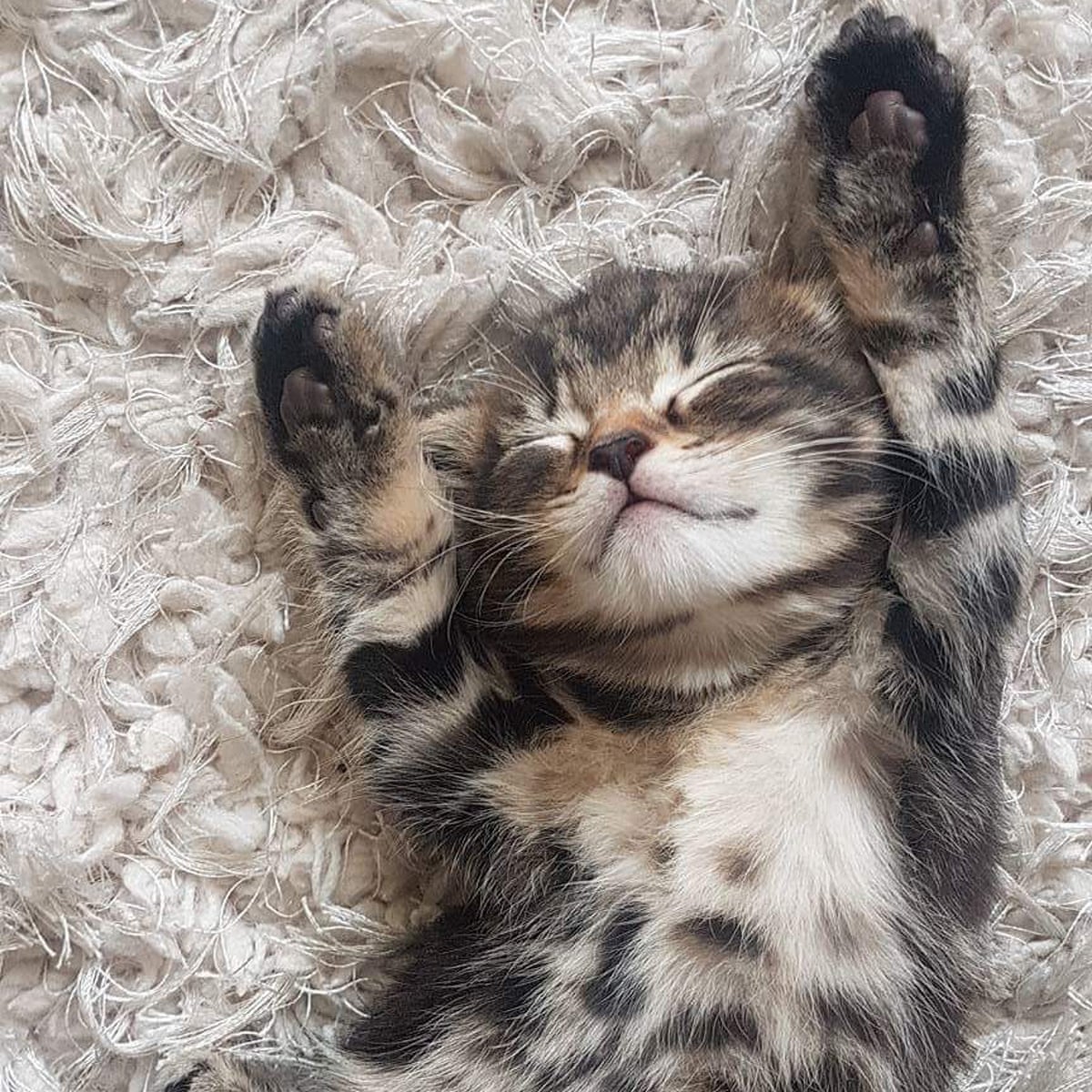 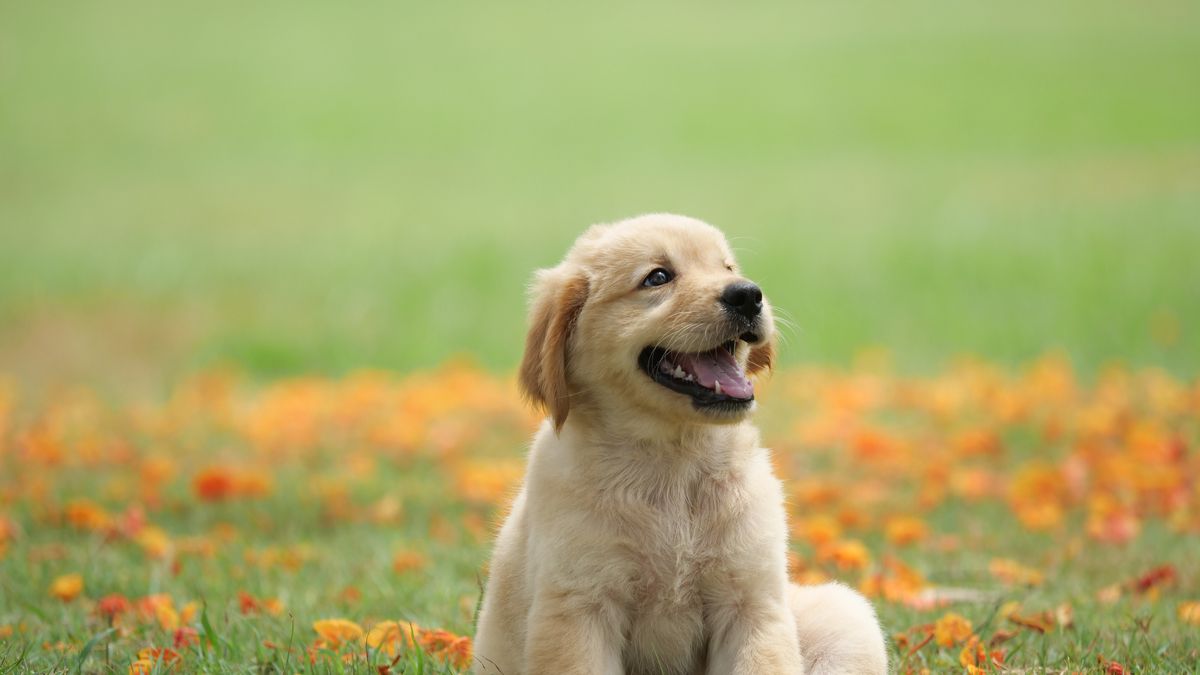 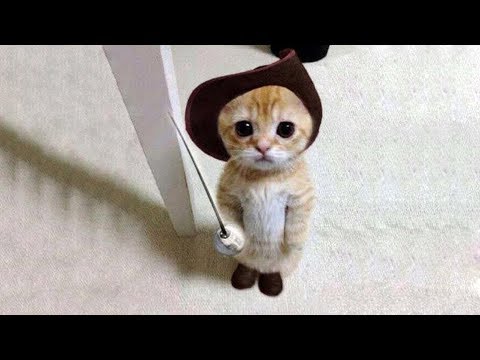 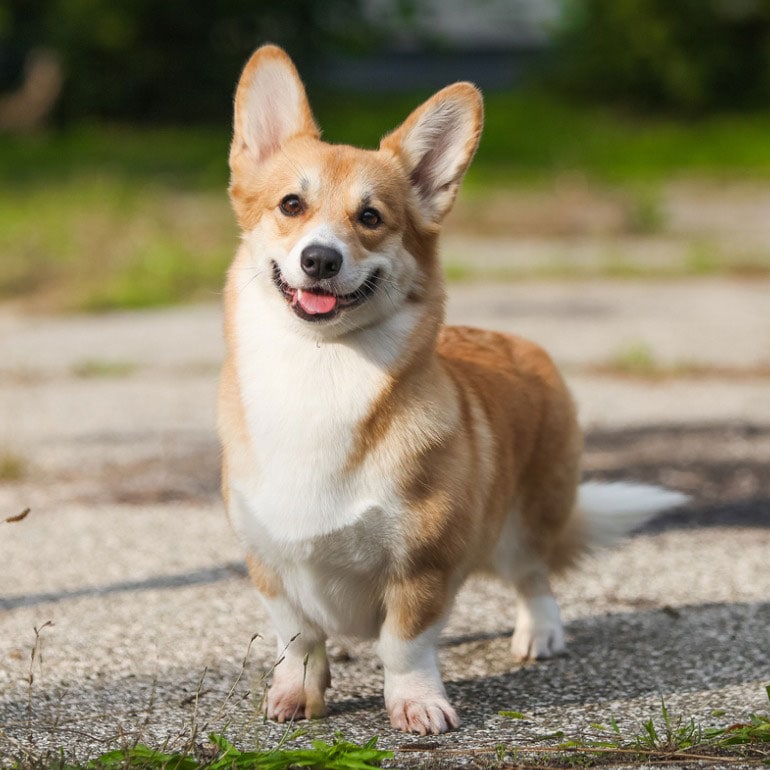 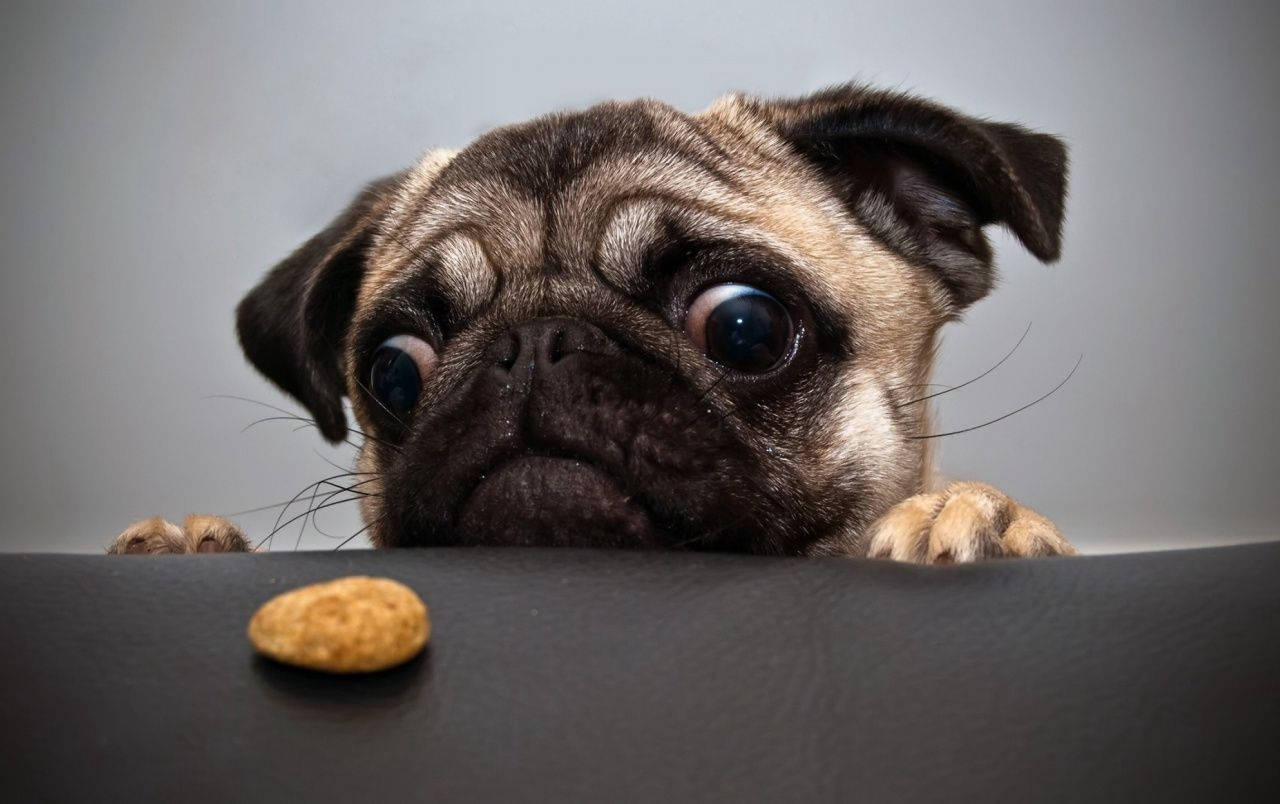 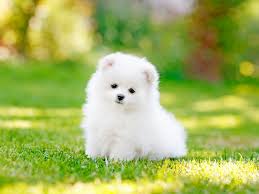 Review: Polymorphism
DeclaredType x = new ActualType()
All methods in DeclaredType can be called on x
We’ve seen this with interfaces (List<String> vs.  ArrayList<String>)
Can also be to inheritance relationships



Animal[] arr = {new Dog(), new Cat(), new Bear()};
for (Animal a : arr) {
    a.feed();
}
Compiler vs. Runtime Errors
DeclaredType x = new ActualType()
At compile time, Java only knows DeclaredType
Compiler error (CE): trying to call a method that isn’t present
        Animal a = new Dog();
	    a.bark();               // No bark() -> CE
Can cast to change the DeclaredType of an object
	         ((Dog) a).bark();       // No more CE
Runtime error (RE): attempting to cast to an invalid DeclaredType*
	    Animal a = new Fish();
        ((Dog) a).bark();      // Can’t cast -> RE

- Order matters! Compilation before runtime
Compiler vs. Runtime Errors
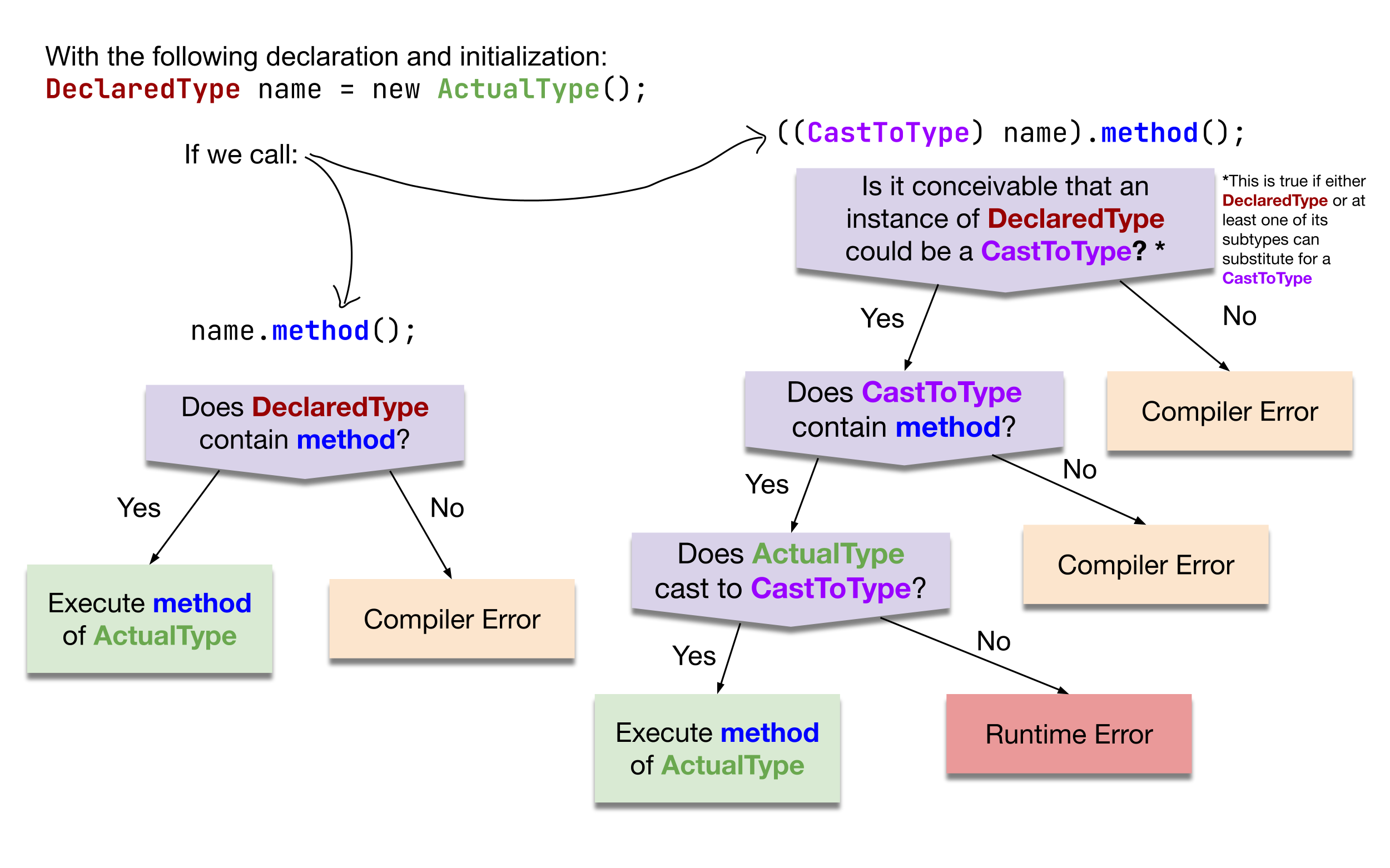 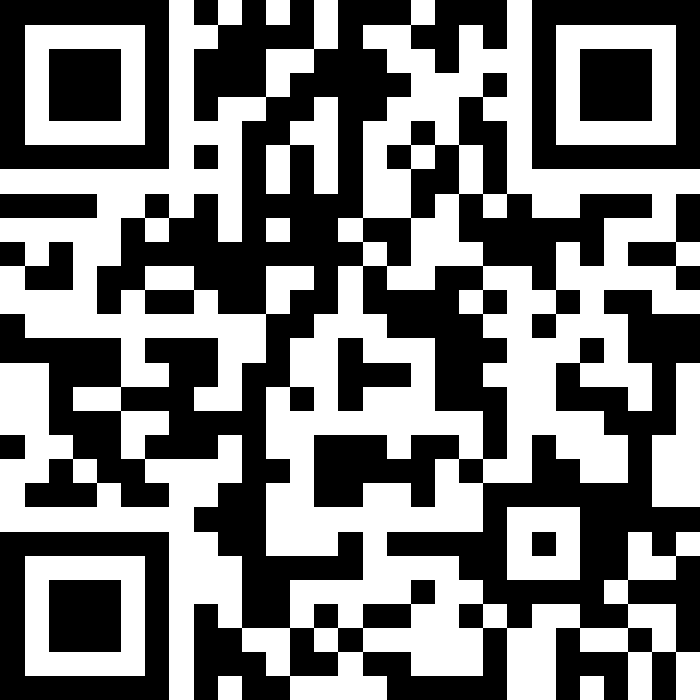 What results from the following code being executed? (1)
Compiler Error
Runtime Error
Compiles and runs without error
Animal gumball = new Dog();
gumball.bark();
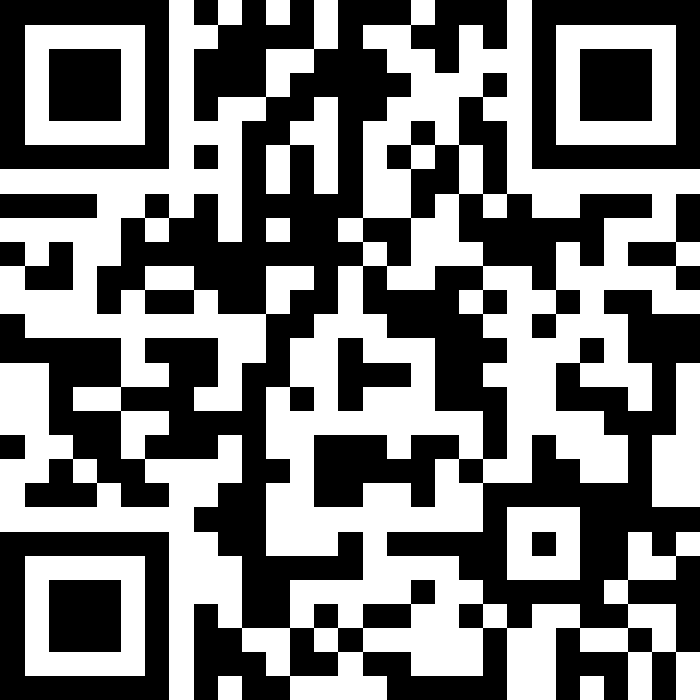 What results from the following code being executed? (1)
Compiler Error
Runtime Error
Compiles and runs without error
Animal gumball = new Dog();
gumball.bark();
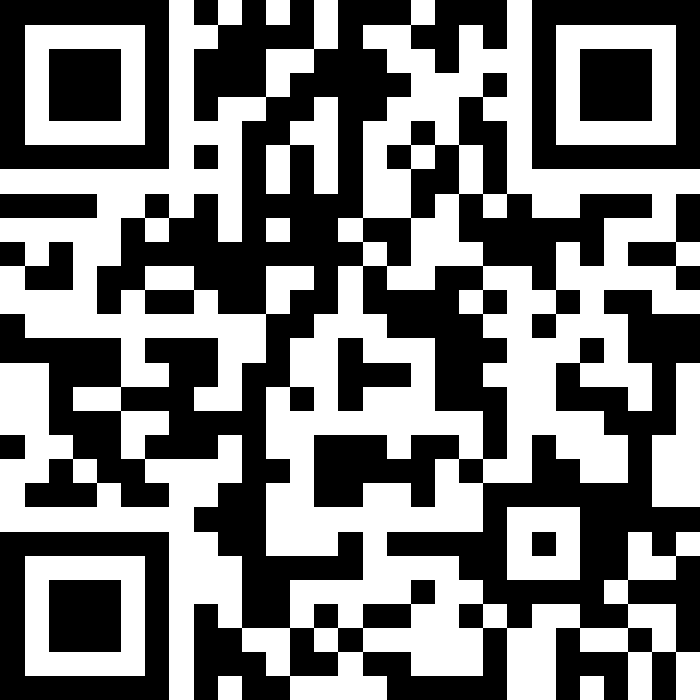 What results from the following code being executed? (2)
Compiler Error
Runtime Error
Compiles and runs without error
Animal gumball = new Dog();
((Dog) gumball).bark();
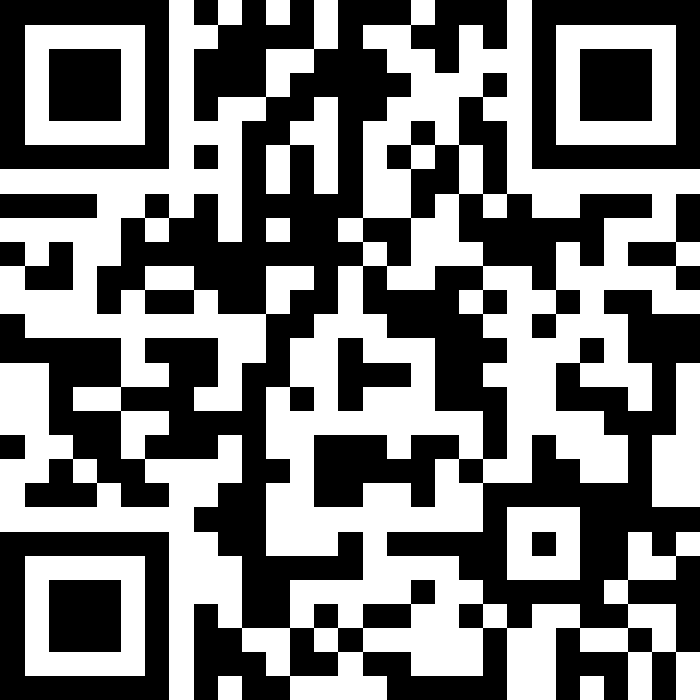 What results from the following code being executed? (2)
Compiler Error
Runtime Error
Compiles and runs without error
Animal gumball = new Dog();
((Dog) gumball).bark();
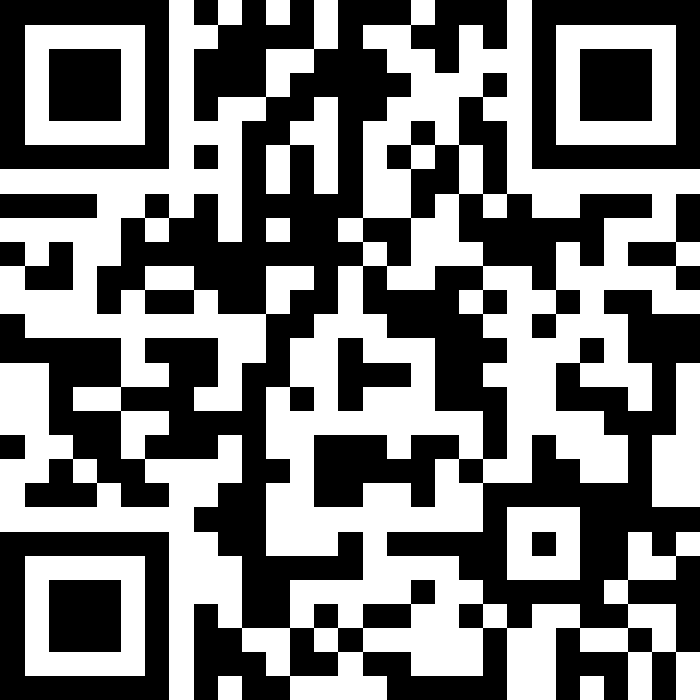 What results from the following code being executed? (3)
Compiler Error
Runtime Error
Compiles and runs without error
Animal gumball = new Dog();
((String) gumball).meow();
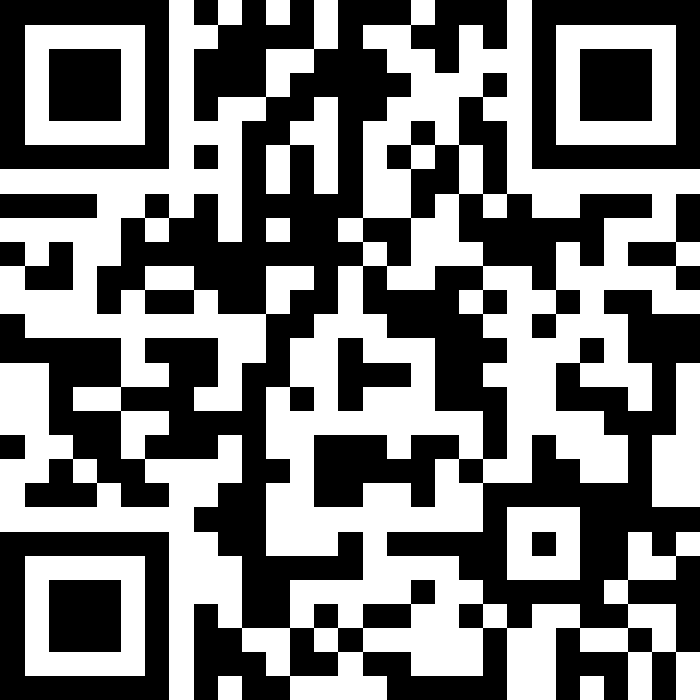 What results from the following code being executed? (3)
Compiler Error
Runtime Error
Compiles and runs without error
Animal gumball = new Dog();
((String) gumball).meow();
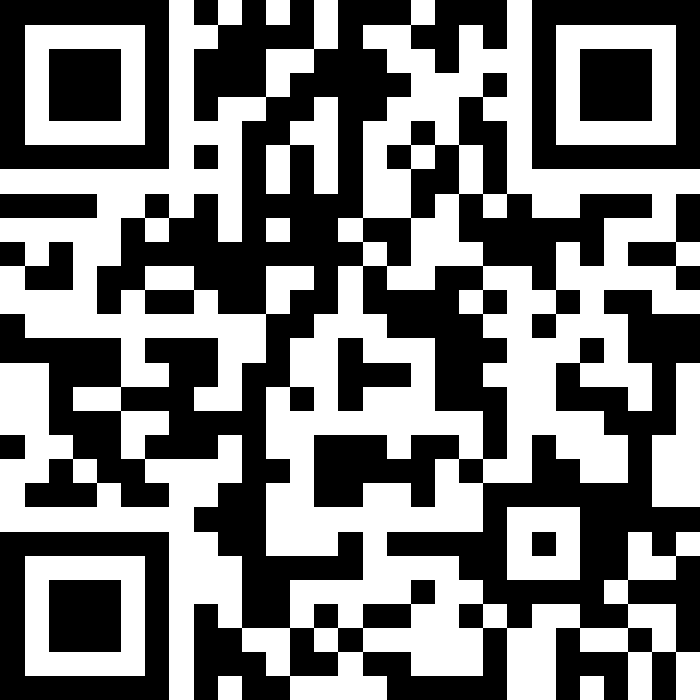 What results from the following code being executed? (4)
Compiler Error
Runtime Error
Compiles and runs without error
Animal gumball = new Dog();
((Reptile) gumball).slither();
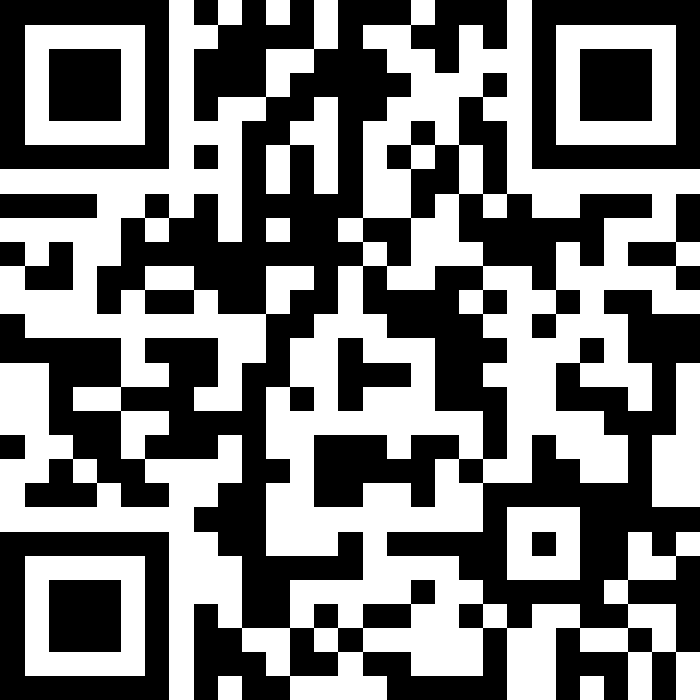 What results from the following code being executed? (4)
Compiler Error
Runtime Error
Compiles and runs without error
Animal gumball = new Dog();
((Reptile) gumball).slither();
Lecture Outline
Polymorphism Review
Declared vs. Actual Type
Compiler vs. Runtime Errors
Abstract Classes Review
Pre/Post conditions and commenting
Abstract Classes
Mixture of Interfaces and Classes
Interface similarities:
- Can contain (abstract) method declarations
- Can’t be instantiated
Class similarities:
- Can contain method implementations
- Can have fields


Is there identical / nearly similar behavior between classes that shouldn’t inherit from one another?
Shape / Square / Circle Example
The starter code contains Shape, Square, and Circle classes similar to the pre-class work, as well as a Client that prints out a couple of shapes.
Add an abstract getName method to the Shape. 
Add implementations of getName to Square and Circle that return "Square" and "Circle".
Add a method isEmpty to Shape that tells you whether the shape is empty (has zero area) or not.
Hint: you will need to call getArea, but it may not immediately work…
Implementing isEmpty by calling getArea works fine as is, but suppose we wanted to implement it in Circle directly. How could we do this just by looking at the fields of the Circle? Implement it this way by overriding isEmpty in Circle.
Override toString in Shape to return a similar message to what the Client prints in the starter code:
Hint: your toString can call abstract methods!
Rewrite the Client class to use the new toString on shapes.
Advanced OOP Summary
Abstract
Allow us to define differing levels of abstraction
Interfaces = high-level specification
What behavior should this type of class have
Abstract classes = shared behavior + high-level specification
Classes = individual behavior implementation
Inheritance allows us to share code via “is-a” relationships
Reduce redundancy / repeated code & enable polymorphism
Still might not be the “best” decision!
Interfaces extend other interfaces
(abstract) classes extend other (abstract) classes
Concrete
You’re now capable of designing some pretty complex systems!
Design in the “real world”
In this course, we’ll always give you expected behavior of the classes you write
Often not the case when programming for real
Clients don’t really know what they want (but programmers don’t either)

My advice:
Clarify assumptions before making them (do I really want this functionality?)
There’s no one right answer
Weigh the options, make a decision, and provide explanation
Iterative development: make mistakes and learn from them
Be receptive to feedback and be willing to change your mind
Interface versus Implementation
Interface: what something should do

Implementation: how something is done

These are different!

Big theme of CSE 123: 	choose between different implementations of same interface